Biblio
https://docs.microsoft.com/fr-fr/aspnet/web-forms/overview/deployment/visual-studio-web-deployment/deploying-to-iis#install-iis
Déploiement Web ASP.NET à l’aide de Visual Studio: déploiement à tester
Installer IIS (Internet Information Server)
Installer IIS
Pour effectuer un déploiement sur IIS sur votre ordinateur de développement, vérifiez qu’IIS et Web Deploy sont installés. Par défaut, Visual Studio installe Web Deploy, mais IIS n’est pas inclus dans la configuration par défaut de Windows 10, Windows 8 ou Windows 7
Installer IIS et Web Deploy
Il est recommandé d’utiliser le Web Platform Installer (WPI) pour installer IIS et Web Deploy. WPI installe une configuration IIS recommandée qui comprend IIS et Web Deploy conditions préalables requises.
Si vous avez déjà installé IIS, Web Deploy ou l’un de ses composants requis, l’WPI installe uniquement ce qui est manquant.
Utilisez la Web Platform Installer pour installer IIS et Web Deploy :
Des messages indiquant qu’IIS 7 sera installé s’affichent. Le lien fonctionne pour IIS 8 dans Windows 8 ; Toutefois, pour Windows 8 et versions ultérieures, suivez les étapes ci-dessous pour vous assurer que ASP.NET 4,7 est installé :
Ouvrez le panneau de configuration > programmes > programmes et fonctionnalités > activer ou désactiver des fonctionnalités Windows.
Développez Internet Information Services, Services World Wide Webet fonctionnalités de développement d’applications.
Vérifiez que ASP.NET 4,7 est sélectionné.
Vérifiez que World Wide Web services et la console de gestion IIS sont sélectionnés. Cela installe IIS et le gestionnaire des services Internet.

Sélectionnez OK. Des messages de boîte de dialogue indiquant que l’installation est en cours d’exécution s’affichent.
Après l’installation d’IIS, exécutez le Gestionnaire des services Internet pour vous assurer que le .NET Framework version 4 est affecté au pool d’applications par défaut.
Appuyez sur WINDOWS + R pour ouvrir la boîte de dialogue exécuter .
(Sous Windows 8 ou version ultérieure, entrez « exécuter » dans la page de démarrage . Dans Windows 7, sélectionnez exécuter dans le menu Démarrer . Si exécuter ne se trouve pas dans le menu Démarrer , cliquez avec le bouton droit sur la barre des tâches, sélectionnez Propriétés, sélectionnez l’onglet menu Démarrer , sélectionnez personnaliser, puis sélectionnez exécuter la commande.)
Entrez « inetmgr », puis sélectionnez OK.
Dans le volet connexions , développez le nœud du serveur, puis sélectionnez pools d’applications. Dans le volet pools d’applications , si DefaultAppPool est affecté à la version 4 du .NET Framework, comme dans l’illustration suivante, passez à la section suivante.
Si vous ne voyez que deux pools d’applications et que les deux sont définis sur .NET Framework 2,0, installez ASP.NET 4 dans IIS.
Pour Windows 8 ou version ultérieure, consultez les instructions de la section précédente pour vous assurer que ASP.NET 4,7 est installé ou voir Comment installer ASP.NET 4,5 sur Windows 8 et Windows Server 2012. Pour Windows 7, ouvrez une fenêtre d’invite de commandes en cliquant avec le bouton droit sur invite de commandes dans le menu Démarrer de Windows, puis en sélectionnant exécuter en tant qu’administrateur. Exécutez aspnet_regiis. exe pour installer ASP.net 4 dans IIS à l’aide des commandes suivantes. (Dans les systèmes 32 bits, remplacez « Framework64 » par « Framework ».)
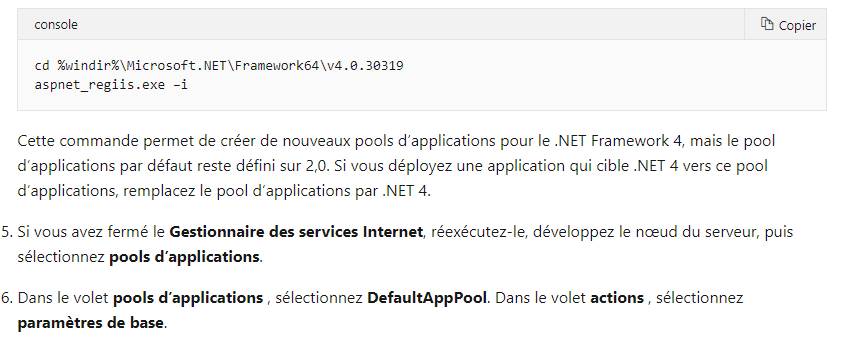